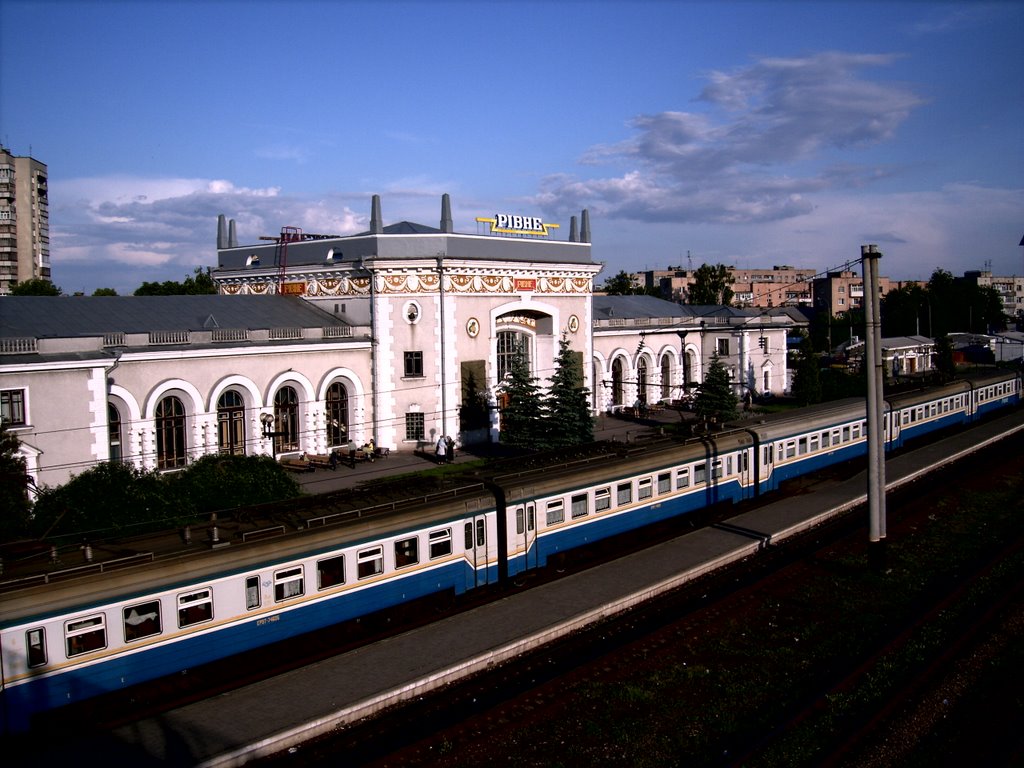 План  вокзалу  станції  
Рівне
План вокзалу станції  Рівне
І поверх
розміщення об’єкту з продажу продовольчих товарів або непродовольчих товарів або друкованої продукції; фінансової установи; пункту обміну валют; об’єкту з продажу ювелірних виробів; кафе; бару; кафетерію; буфету; аптеки; аптечного пункту; салону краси; перукарні; відділення поштового зв’язку; ломбарду; пункту продажу лотерейних білетів; офісу (окрім центральних приміщень); об’єкту для провадження діяльності з надання пасажирам інших видів послуг
банкомат
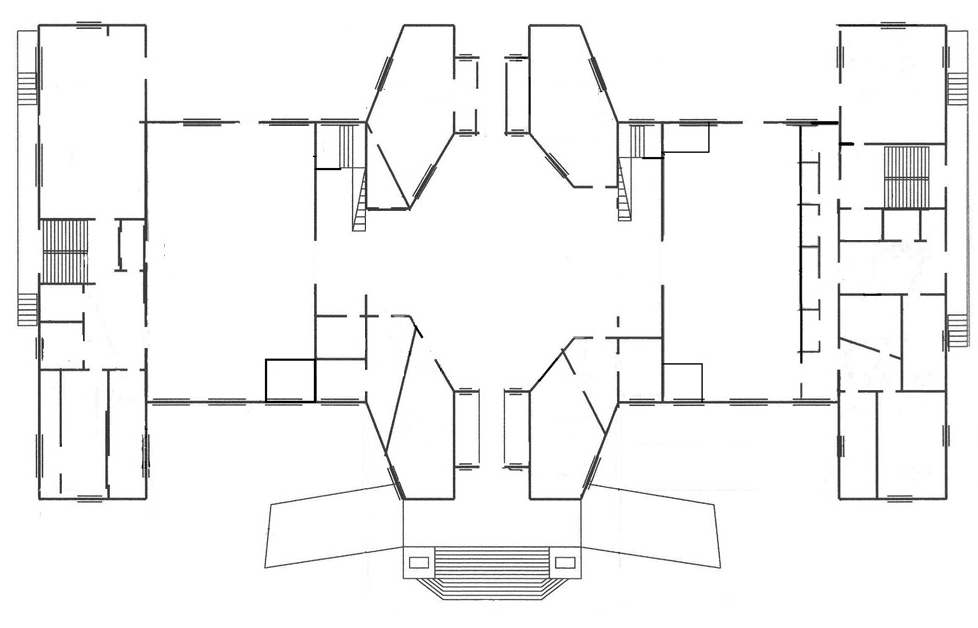 Вендин. апарат
термінал
13
11
кіоск прод./не прод.
 товарів
кафетерій
10
14
8
15
аптека
17
обмін валют
1
2
3
4
5
16
9
12
6
7
28
План вокзалу  станції  Рівне
привокзальна  площа  та  перони
розміщення об’єкту з продажу продовольчих товарів або непродовольчих товарів або друкованої продукції; фінансової установи; пункту обміну валют; об’єкту з продажу ювелірних виробів; кафе; бару; кафетерію; буфету; аптеки; аптечного пункту; салону краси; перукарні; відділення поштового зв’язку; ломбарду; пункту продажу лотерейних білетів; офісу (окрім центральних приміщень); об’єкту для провадження діяльності з надання пасажирам інших видів послуг (за умови встановлення кіоску запропонованого зразка або еквіваленту з обов'язковим погодженням зовнішнього вигляду  конструкції Орендодавцем)
розміщення складу
кіоск не прод. товарів

кіоск  прод. товарів
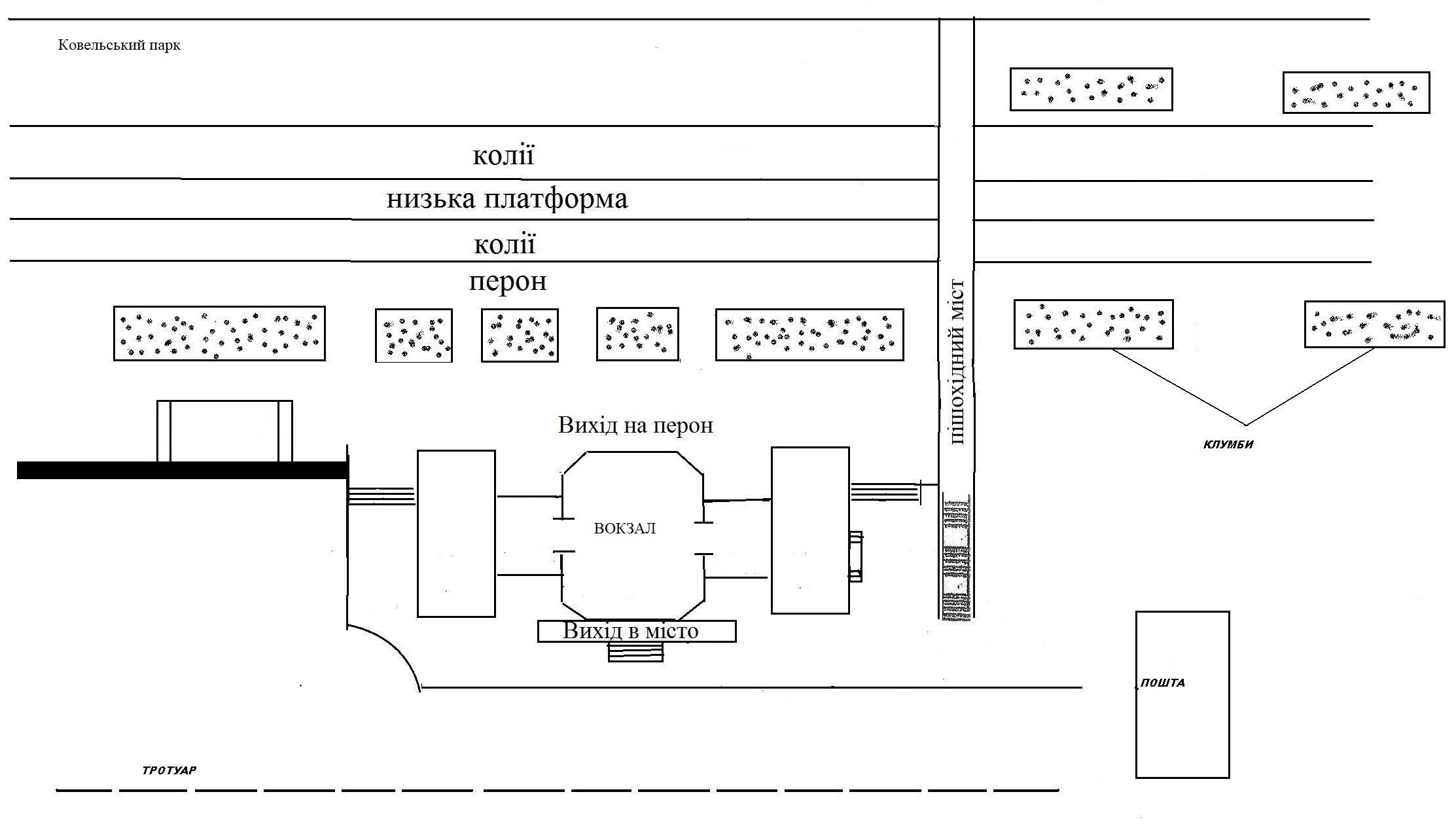 19
18
17
7
8
9
11
12
10
16
14
13
туалет
15
5
6
4
3
2
1